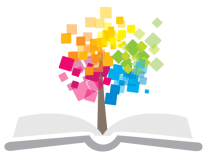 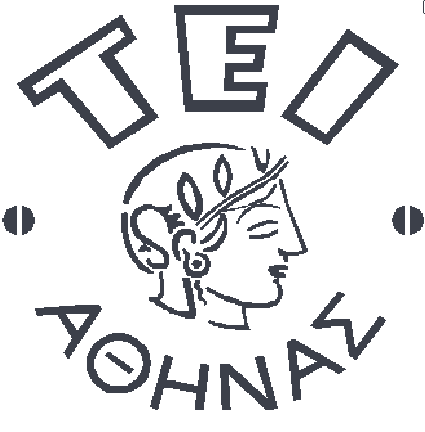 Ανοικτά Ακαδημαϊκά Μαθήματα στο ΤΕΙ Αθήνας
Γεωδαισία
Ενότητα 3: Συστήματα αναφοράς Χρόνου – Χώρου

Βασίλης Δ. Ανδριτσάνος
Δρ. Αγρονόμος - Τοπογράφος Μηχανικός ΑΠΘ
Επίκουρος Καθηγητής ΤΕΙ Αθήνας
Τμήμα Πολιτικών Μηχανικών ΤΕ 
Κατεύθυνση Μηχανικών Τοπογραφίας & Γεωπληροφορικής ΤΕ
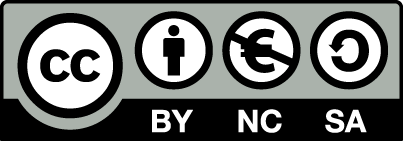 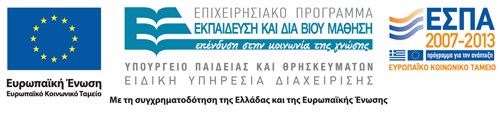 Περιεχόμενα του μαθήματος
Γεωμετρία του ελλειψοειδούς
Θεμελιώδη προβλήματα
στην επιφάνεια του ελλειψοειδούς
Γεωδαιτικό DATUM 
ορισμός και υλοποίηση 
Προβολές 
αλλαγές προβολικών συστημάτων
 αναγωγές στο προβολικό επίπεδο
μετασχηματισμοί
Ορισμός της Γεωδαισίας 
Συνδέσεις των γεωεπιστημών 
Γνωριμία με τον πλανήτη 
Ιστορία της Γεωδαισίας  
Μονάδες μέτρησης 
Διεθνής συνεργασία
Μοντέλα και επιφάνειες αναφοράς 
Συστήματα αναφοράς χώρου και χρόνου 
Συντεταγμένες
1
Ανάλυση Παρουσίασης
Συστήματα αναφοράς χρόνου
Η χρήση του χρόνου στη Γεωδαισία
Ατομικός Χρόνος, Παγκόσμιος Χρόνος, Άλμα δευτερολέπτου, Αστρικός Χρόνος, Προσδιορισμός Αστρονομικού Μήκους
Συστήματα αναφοράς χώρου
Παγκόσμιο Ουράνιο Σύστημα Αναφοράς, Παγκόσμιο Επίγειο Σύστημα Αναφοράς
Σχέσεις ελλειψοειδών και καρτεσιανών συντεταγμένων
Τοποκεντρικά συστήματα συντεταγμένων
2
Συστήματα Αναφοράς Χρόνου (1 από 8)
Μεγάλη ανάπτυξη των επιστημών χρονομέτρησης οδηγούν σε ακριβέστερες μετρήσεις του χρόνου
Ατομικός Χρόνος (TAI - Temps Atomique International): Προκύπτει από ένα πλήθος ατομικών ρολογιών (πάνω από 200) καισίου και υδρογόνου και υπολογίζεται απο το Τμήμα Χρόνου του BIMP. Η αρχή του ορίστηκε στις 1-1-1958
Επίγειος Χρόνος (TT) = ΤΑΙ + 32,184 sec: 
Είναι ο χρόνος αναφοράς στην επιφάνεια της Γης
3
Συστήματα Αναφοράς Χρόνου (2 από 8)
Παγκόσμιος Χρόνος UT ή παλιότερα μέσος χρόνος Greenwich (GMT): Είναι ο χρόνος που διαρκεί μία μέση φαινόμενη ηλιακή ημέρα. Αρχή του τα μεσάνυχτα την 1-1-1925
Πρακτικοί λόγοι: Χωρισμός της Γης σε 24 ωριαίες ατράκτους. Η επίσημη ώρα αντιστοιχεί στον UT του κεντρικού μεσημβρινού της ατράκτου.
Παγκόσμιος Χρόνος UT1: Ο χρόνος UT διορθωμένος από την κίνηση του πόλου
4
Συστήματα Αναφοράς Χρόνου (3 από 8)
Ατομικός Χρόνος από χρονόμετρα
Παγκόσμιος Χρόνος από τη φαινόμενη κίνηση του Ηλίου
1-1-1958 TAI και UT1 ταυτίζονται
TAI ακριβέστερος από τον UT1  κατά 6 περίπου φορές
20ος αιώνας: Λόγω της επιβράδυνσης στην ταχύτητα περιστροφής της Γης ο TAI προηγείται του UT1
Για να είναι οι δύο χρόνοι συντονισμένοι: Παγκόσμιος Συντονισμένος Χρόνος (UTC)
5
Συστήματα Αναφοράς Χρόνου (4 από 8)
Παγκόσμιος Συντονισμένος Χρόνος (UTC-Universal Coordinated Time)
Ορίζεται έτσι ώστε η διαφορά μεταξύ ΤΑΙ και UT1 να είναι πάντοτε μικρότερη από 0.9 sec
Όταν η διαφορά μεγαλώσει τότε προστίθεται “άλμα” 1 sec στον UTC σε κατάλληλες εποχές με ευθύνη της IERS: άλμα δευτερολέπτου - leap second
Όσο η διαφορά leap second είναι θετική σημαίνει τη συνεχιζόμενη επιβράδυνση της περιστροφής της Γης
6
Συστήματα Αναφοράς Χρόνου (5 από 8)
INTERNATIONAL EARTH ROTATION AND REFERENCE SYSTEMS SERVICE (IERS)      
SERVICE INTERNATIONAL DE LA ROTATION TERRESTRE ET DES SYSTEMES DE REFERENCE
 Paris, 4 July 2008 
Bulletin C 36
UTC TIME STEP on the 1st of January 
A positive leap second will be introduced at the end of December 2008. 
The sequence of dates of the UTC second markers will be:
2008 December 31, 23h 59m 59s
2008 December 31, 23h 59m 60s
2009 January 1, 0h  0m  0s            
The difference between UTC and the International Atomic Time TAI is:
from 2006 January 1, 0h UTC, to 2009 January 1 0h UTC: UTC-TAI = - 33s
from 2009 January 1, 0h UTC, until further notice: UTC-TAI = - 34s 
Daniel GAMBIS 
Head Earth Orientation Center of IERS, Observatoire de Paris, France
7
Συστήματα Αναφοράς Χρόνου (6 από 8)
Χρόνος GPS: Ατομικός χρόνος με βάση το ρολόγια των σταθμών ελέγχου και των δορυφόρων GPS
Αρχή: Μεσάνυχτα της 6ης Ιανουαρίου 1980
Δε διορθώνεται για leap second και διαφέρει σταθερά από τον TAI
TAI = GPStime + 19 sec
Ιουλιανή Ημέρομηνία (Julian Date - JD): ο κλασματικός αριθμός των ημερών με αρχή το μεσημέρι της 1 Ιανουαρίου 4713 π.Χ.
Ανηγμένη Ιουλιανή Ημερομηνία (Modified Julian Date - MJD) = JD - 2400000.5
8
Συστήματα Αναφοράς Χρόνου (7 από 8)
“AxialTiltObliquity”,  από Dna-webmaster διαθέσιμο με άδειαCC BY 3.0
Η γεωμετρία της γήινης τροχιάς
9
Συστήματα Αναφοράς Χρόνου (8 από 8)
Ο Αστρικός Χρόνος (Sidereal Time - ST): Συνδέεται άμεσα με την περιστροφή της Γης. Είναι η ωριαία γωνία ανάμεσα στον μεσημβρινό του παρατηρητή και του σημείου των εαρινών ισημεριών (Local Apparent Sidereal Time - LAST)
Όταν αναφέρεται στον μεσημβρινό του Greenwich ονομάζεται Greenwich Apparent Sidereal Time - GAST
Το αστρονομικό μήκος Λ είναι η γωνία μεταξύ του μεσημβρινού επιπέδου του παρατηρητή και του Greenwich
Ισχύει: Λ = LAST - GAST: ΑΡΧΗ της ΓΕΩΔΑΙΤΙΚΗΣ ΑΣΤΡΟΝΟΜΙΑΣ
Με τη μέτρηση χρόνου βρίσκουμε το αστρονομικό μήκος
10
Συστήματα Αναφοράς Χώρου (1 από 6)
Δύο κατηγορίες συστημάτων αναφοράς χώρου
Συστήματα με κέντρο αναφοράς το κέντρο του ηλιακού συστήματος: Αδρανειακά συστήματα αναφοράς: Νόμος της Παγκόσμιας Έλξης. Κατάλληλα για την περιγραφή των κινήσεων της Γης και των πλανητών. Εφαρμογή στην Ουράνια Μηχανική, στη Γεωδαιτική Αστρονομία και τη Γεωδαισία Δορυφόρων
Συστήματα με κέντρο αναφοράς τη Γη: Συστήματα ECEF (Earth Centered Earth Fixed): Κατάλληλα για την περιγραφή των κινήσεων πάνω στην επιφάνεια της Γης. Σταθερά για μία μόνο εποχή, την εποχή αναφοράς.
11
Συστήματα Αναφοράς Χώρου (2 από 6)
Αδρανειακά Συστήματα Αναφοράς
Ονομάζονται και Ουράνια Συστήματα
Βασικό μοντέλο είναι το Διεθνές Ουράνιο Σύστημα Αναφοράς (International Celestial Reference System - ICRS), όπως αυτό υλοποιείται με τη βοήθεια του Πλαισίου Αναφοράς (ICRF)
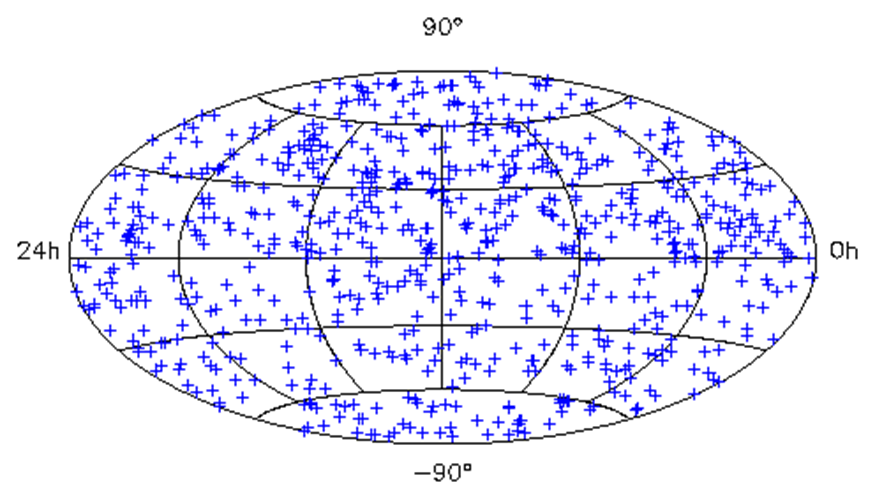 12
Συστήματα Αναφοράς Χώρου(3 από 6)
Συστήματα ECEF (Earth Centered - Earth Fixed)
Ονομάζονται και Επίγεια Συστήματα Αναφοράς
Βασικό παγκόσμιο μοντέλο είναι το Διεθνές Επίγειο Σύστημα Αναφοράς (International Terrestrial Reference System - ITRS), όπως αυτό υλοποιείται με τη βοήθεια του Πλαισίου Αναφοράς (ITRF)
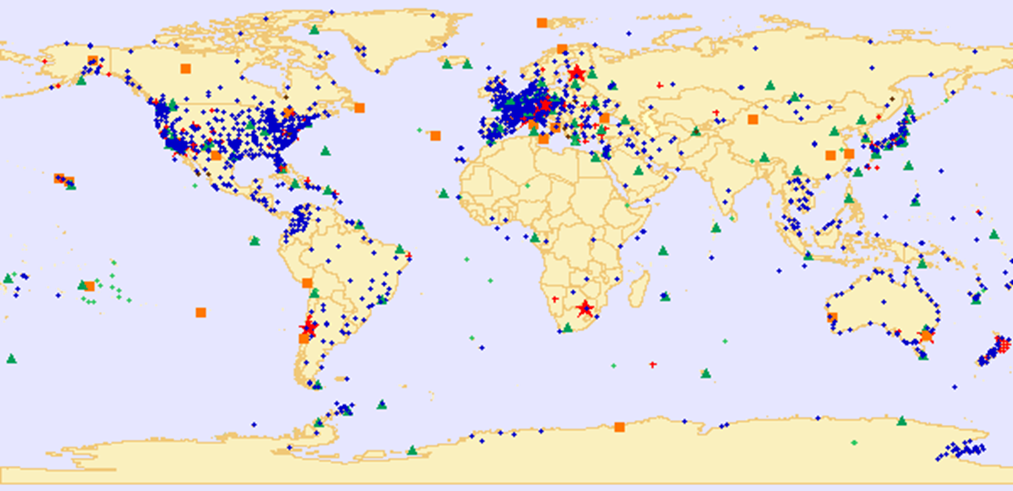 13
Συστήματα Αναφοράς Χώρου(4 από 6)
Συστήματα ECEF (Earth Centered - Earth Fixed)
Αφετηρία το γεώκεντρο
Άξονας Ζ: Προς ένα μέσο πόλο
Αξονας Χ: Προς το σημείο τομής ισημερινού και μεσημβρινού του Greenwich
Σύστημα μεταβαλλόμενο με το χρόνο
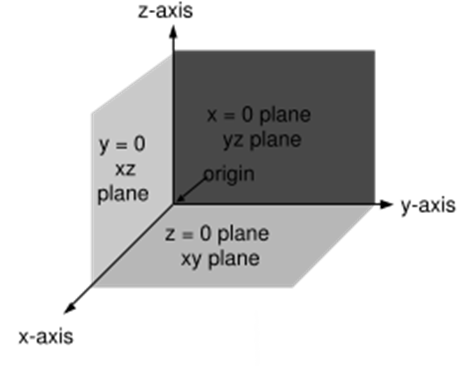 “Right hand cartesian”,  από Dr Joe Kiff διαθέσιμο με άδεια CC-BY-SA
14
Συστήματα Αναφοράς Χώρου(5 από 6)
Συστήματα ECEF (Earth Centered - Earth Fixed)
ITRFyy, όπου yy η εποχή της λύσης του συστήματος, πχ. ITRF05
DATA SET EXPRESSED IN ITRF2000 FRAME
STATION POSITIONS AND VELOCITIES AT EPOCH 2008/10/10
DOMES NB 	SITE NAME 	ID   SOLN   X/Vx   Y/Vy 	Z/Vz 	SIGMA x/vx 	SIGMA
y/vy 	SIGMA z/vz
m-m/y 	m-m/y 	m-m/y 	m-m/y 	m-m/y 	m-m/y
12602M002 	Dionysos 	7515 	1 	4595216.536	2039435.451	3912629.377	0.028
0.030	0.027
0.0059	0.0065	-0.0085	0.0016	0.0015	0.0016
12602S001 	Dionysos 	7940 	1 	4595217.127	2039465.208	3912614.623	3.714
2.435	4.874
0.0059	0.0065	-0.0085	0.0016	0.0015	0.0016
12602S011 	Dionysos 	DIOA 	1 	4595215.309	2039475.479	3912614.968	0.023
0.025	0.022
0.0059	0.0065	-0.0085	0.0016	0.0015	0.0016
15
Συστήματα Αναφοράς Χώρου(6 από 6)
Συστήματα ECEF (Earth Centered - Earth Fixed)
ITRFyy, όπου yy η εποχή της λύσης του συστήματος, πχ. ITRF05
16
Σύνδεση ελλειψοειδών & καρτεσιανών συντεταγμένων (1 από 3)
X= (N + h) cos φ cos λ
Y= (N + h) cos φ sin λ
Z= [(1 - e²)N + h] sin φ
ΠΡΟΣΟΧΗ!! ΝΑ ΜΗ ΣΥΓΧΕΕΤΑΙ Η ΑΚΤΙΝΑ ΚΑΜΠΥΛΟΤΗΤΑΣ ΜΕ ΤΗΝ ΑΠΟΧΗ ΤΟΥ ΓΕΩΕΙΔΟΥΣ
Ν  Η αποχή του γεωειδούς
Ν Η ακτίνα καμπυλότητας
17
Σύνδεση ελλειψοειδών & καρτεσιανών συντεταγμένων (2 από 3)
Αντίστροφες σχέσεις
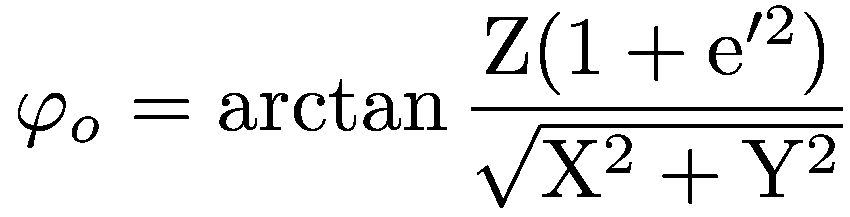 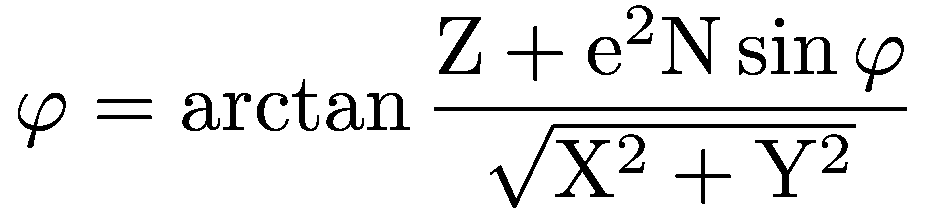 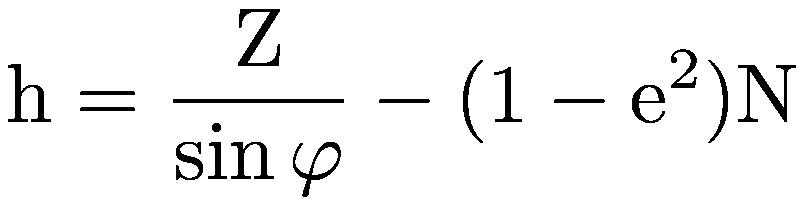 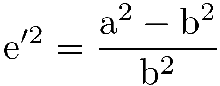 18
Σύνδεση ελλειψοειδών & καρτεσιανών συντεταγμένων (3 από 3)
19
Τοποκεντρικά Συστήματα Συντεταγμένων (1 από 6)
“Geodetic datum”,  διαθέσιμο με άδεια CC BY-SA 3.0
20
Τοποκεντρικά Συστήματα Συντεταγμένων (2 από 6)
Τα τοποκεντρικά συστήματα συντεταγμένων υλοποιούνται άμεσα από τις μετρήσεις, με την υλοποίηση της κατακορύφου κατά την κέντρωση των οργάνων
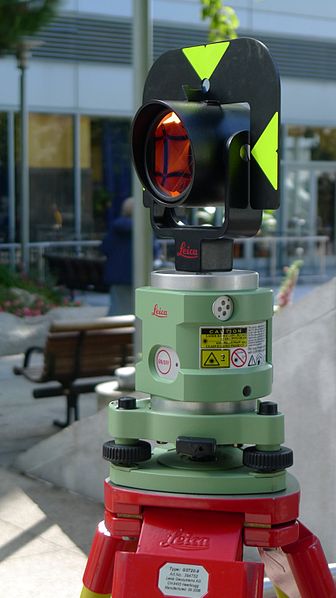 “Round prism and laser plummet on tripod”,  
από KJG2007 διαθέσιμο με άδεια CC BY-SA 2.0
21
Τοποκεντρικά Συστήματα Συντεταγμένων (3 από 6)
Η αρχή των τοποκεντρικών συστημάτων αναφοράς (σε κάθε σημείο και διαφορετικό σύστημα) έγκειται στη μορφολογία του πεδίου βαρύτητας
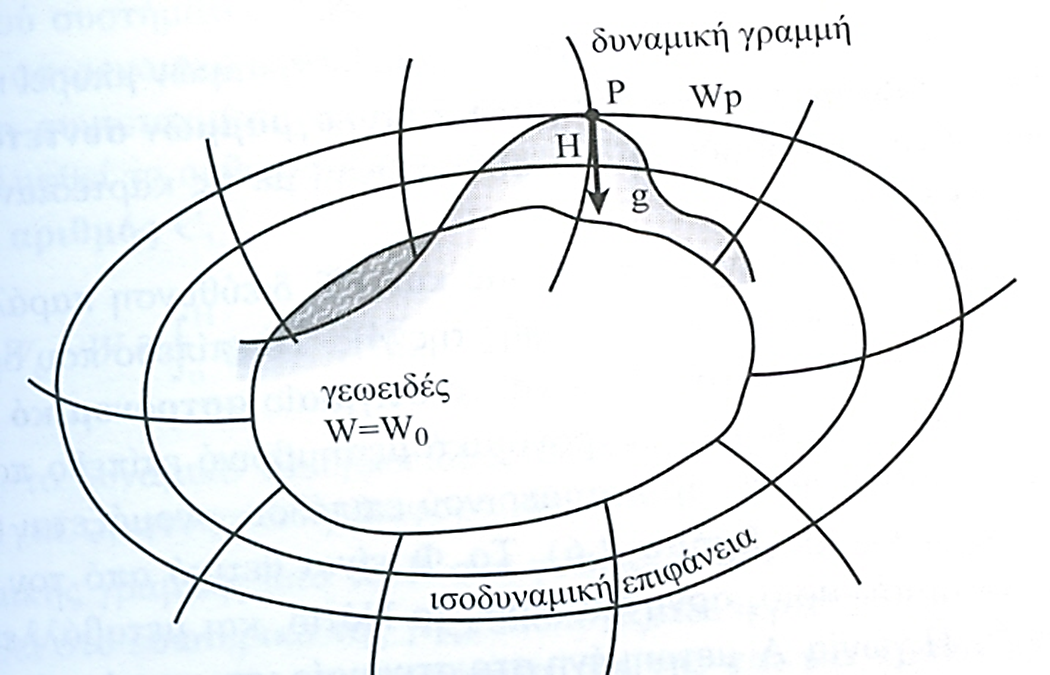 22
Τοποκεντρικά Συστήματα Συντεταγμένων (4 από 6)
Οι επιφάνειες του γήινου πεδίου βαρύτητας με σταθερό δυναμικό ονομάζονται ισοδυναμικές ή χωροσταθμικές επιφάνειες
Η διεύθυνση του διανύσματος της βαρύτητας (κατακόρυφη) είναι κάθετη σε κάθε σημείο της ισοδυναμικής επιφάνειας
Οι γραμμές που τέμνουν κάθετα όλες τις ισοδυναμικές επιφάνειες και έχουν συνεχώς την κατακόρυφο ως εφαπτόμενη ονομάζονται δυναμικές γραμμές
23
Τοποκεντρικά Συστήματα Συντεταγμένων (5 από 6)
24
Τοποκεντρικά Συστήματα Συντεταγμένων (6 από 6)
Ισοδυναμικές και δυναμικές γραμμές: Σύστημα άμεσα μετρήσιμων καμπυλόγραμμων συντεταγμένων
Στιγμιαίο αστρονομικό πλάτος Φ και μήκος Λ
Όταν διορθωθούν από την κίνηση του πόλου και αναφερθούν σε ένα μέσο άξονα περιστροφής της Γης ονομάζονται φυσικές ή αστρονομικές συντεταγμένες (Φ, Λ, Η) ή (Φ, Λ, C), όπου C είναι ο γεωδυναμικός αριθμός (διαφορά δυναμικού από το Γεωειδές)
Άμεσα μετρήσιμες συντεταγμένες με τη βοήθεια της Γεωδαιτικής Αστρονομίας
Μαθηματικές σχέσεις περίπλοκές: ακατάλληλες για τον ορισμό ενός συστήματος αναφοράς στη Γεωδαισία
25
Παράμετροι Ελλειψοειδούς Αναφοράς (1 από 3)
Ο  μεγάλος ημιάξονας του ελλειψοειδούς a
Ο μικρός ημιάξονας b ή η επιπλάτυνση f=(a-b)/a
Η γήινη μάζα M ή η σταθερά GM
Η γωνιακή ταχύτητα περιστροφής της Γης ω
ΤΟ ΕΛΛΕΙΨΟΕΙΔΕΣ ΜΟΝΤΕΛΟ ΟΡΙΖΕΤΑΙ ΠΛΗΡΩΣ
26
Παράμετροι Ελλειψοειδούς Αναφοράς (2 από 3)
Παλιότερα: προσδιορισμός παραμέτρων ελλειψοειδούς με τη μέτρηση τόξων και την εφαρμογή κατάλληλων μοντέλων συνόρθωσης
Σύγχρονοι προσδιορισμοί: Διαστημικές παρατηρήσεις και βελτιωμένα μοντέλα του γήινου πεδίου βαρύτητας
27
Παράμετροι Ελλειψοειδούς Αναφοράς (3 από 3)
“Earth Map for "Solar Wars"”,  από Caturday2 διαθέσιμο με άδεια CC BY-NC-ND 3.0
28
Περίληψη - Συμπεράσματα
Καρτεσιανό και ελλειψοειδές σύστημα συντεταγμένων
Συστήματα αναφοράς χρόνου
Συστήματα αναφοράς χώρου
Γεωκεντρικά και τοποκεντρικά συστήματα αναφοράς
Παράμετροι ελλειψοειδούς αναφοράς
29
Τέλος Ενότητας
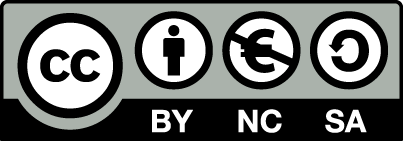 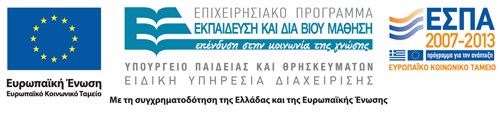 Σημειώματα
Σημείωμα Αναφοράς
Copyright Τεχνολογικό Εκπαιδευτικό Ίδρυμα Αθήνας, Βασίλης Δ. Ανδριτσάνος
2014. Βασίλης Δ. Ανδριτσάνος. «Γεωδαισία. Ενότητα 3: Συστήματα αναφοράς Χρόνου – Χώρου». Έκδοση: 1.0. Αθήνα 2014. Διαθέσιμο από τη δικτυακή διεύθυνση: ocp.teiath.gr.
Σημείωμα Αδειοδότησης
Το παρόν υλικό διατίθεται με τους όρους της άδειας χρήσης Creative Commons Αναφορά, Μη Εμπορική Χρήση Παρόμοια Διανομή 4.0 [1] ή μεταγενέστερη, Διεθνής Έκδοση.   Εξαιρούνται τα αυτοτελή έργα τρίτων π.χ. φωτογραφίες, διαγράμματα κ.λ.π., τα οποία εμπεριέχονται σε αυτό. Οι όροι χρήσης των έργων τρίτων επεξηγούνται στη διαφάνεια  «Επεξήγηση όρων χρήσης έργων τρίτων». 
Τα έργα για τα οποία έχει ζητηθεί άδεια  αναφέρονται στο «Σημείωμα  Χρήσης Έργων Τρίτων».
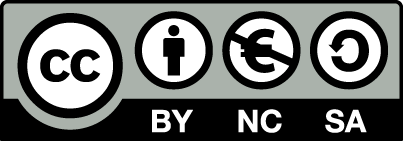 [1] http://creativecommons.org/licenses/by-nc-sa/4.0/ 
Ως Μη Εμπορική ορίζεται η χρήση:
που δεν περιλαμβάνει άμεσο ή έμμεσο οικονομικό όφελος από την χρήση του έργου, για το διανομέα του έργου και αδειοδόχο
που δεν περιλαμβάνει οικονομική συναλλαγή ως προϋπόθεση για τη χρήση ή πρόσβαση στο έργο
που δεν προσπορίζει στο διανομέα του έργου και αδειοδόχο έμμεσο οικονομικό όφελος (π.χ. διαφημίσεις) από την προβολή του έργου σε διαδικτυακό τόπο
Ο δικαιούχος μπορεί να παρέχει στον αδειοδόχο ξεχωριστή άδεια να χρησιμοποιεί το έργο για εμπορική χρήση, εφόσον αυτό του ζητηθεί.
Επεξήγηση όρων χρήσης έργων τρίτων
Δεν επιτρέπεται η επαναχρησιμοποίηση του έργου, παρά μόνο εάν ζητηθεί εκ νέου άδεια από το δημιουργό.
©
διαθέσιμο με άδεια CC-BY
Επιτρέπεται η επαναχρησιμοποίηση του έργου και η δημιουργία παραγώγων αυτού με απλή αναφορά του δημιουργού.
διαθέσιμο με άδεια CC-BY-SA
Επιτρέπεται η επαναχρησιμοποίηση του έργου με αναφορά του δημιουργού, και διάθεση του έργου ή του παράγωγου αυτού με την ίδια άδεια.
διαθέσιμο με άδεια CC-BY-ND
Επιτρέπεται η επαναχρησιμοποίηση του έργου με αναφορά του δημιουργού. 
Δεν επιτρέπεται η δημιουργία παραγώγων του έργου.
διαθέσιμο με άδεια CC-BY-NC
Επιτρέπεται η επαναχρησιμοποίηση του έργου με αναφορά του δημιουργού. 
Δεν επιτρέπεται η εμπορική χρήση του έργου.
Επιτρέπεται η επαναχρησιμοποίηση του έργου με αναφορά του δημιουργού
και διάθεση του έργου ή του παράγωγου αυτού με την ίδια άδεια.
Δεν επιτρέπεται η εμπορική χρήση του έργου.
διαθέσιμο με άδεια CC-BY-NC-SA
διαθέσιμο με άδεια CC-BY-NC-ND
Επιτρέπεται η επαναχρησιμοποίηση του έργου με αναφορά του δημιουργού.
Δεν επιτρέπεται η εμπορική χρήση του έργου και η δημιουργία παραγώγων του.
διαθέσιμο με άδεια 
CC0 Public Domain
Επιτρέπεται η επαναχρησιμοποίηση του έργου, η δημιουργία παραγώγων αυτού και η εμπορική του χρήση, χωρίς αναφορά του δημιουργού.
Επιτρέπεται η επαναχρησιμοποίηση του έργου, η δημιουργία παραγώγων αυτού και η εμπορική του χρήση, χωρίς αναφορά του δημιουργού.
διαθέσιμο ως κοινό κτήμα
χωρίς σήμανση
Συνήθως δεν επιτρέπεται η επαναχρησιμοποίηση του έργου.
34
Διατήρηση Σημειωμάτων
Οποιαδήποτε αναπαραγωγή ή διασκευή του υλικού θα πρέπει να συμπεριλαμβάνει:
το Σημείωμα Αναφοράς
το Σημείωμα Αδειοδότησης
τη δήλωση Διατήρησης Σημειωμάτων
το Σημείωμα Χρήσης Έργων Τρίτων (εφόσον υπάρχει)
μαζί με τους συνοδευόμενους υπερσυνδέσμους.
Χρηματοδότηση
Το παρόν εκπαιδευτικό υλικό έχει αναπτυχθεί στo πλαίσιo του εκπαιδευτικού έργου του διδάσκοντα.
Το έργο «Ανοικτά Ακαδημαϊκά Μαθήματα στο ΤΕΙ Αθήνας» έχει χρηματοδοτήσει μόνο την αναδιαμόρφωση του εκπαιδευτικού υλικού. 
Το έργο υλοποιείται στο πλαίσιο του Επιχειρησιακού Προγράμματος «Εκπαίδευση και Δια Βίου Μάθηση» και συγχρηματοδοτείται από την Ευρωπαϊκή Ένωση (Ευρωπαϊκό Κοινωνικό Ταμείο) και από εθνικούς πόρους.
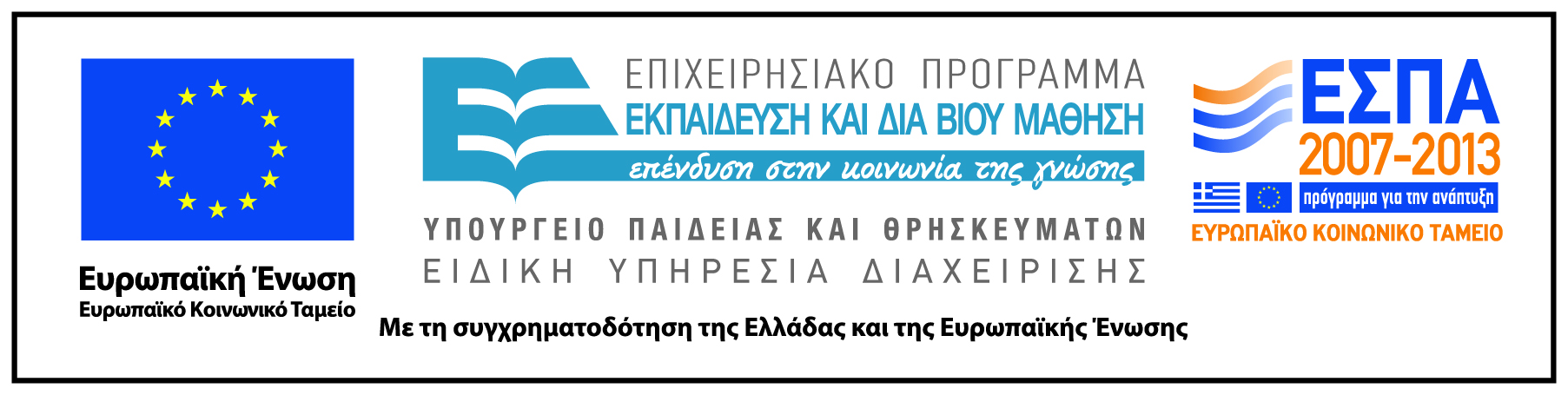